Organisme d’habitation sur réserve :
Quelques modèles à considérer
Pourquoi établir un organisme d’habitation?
2
Des modèles à considérer
Plus autonome  				                              Moins autonome
3
1. Organisme d'habitation communautaire constitué en personne morale
Peut agir indépendamment du chef et du conseil. 

Possède le pouvoir de signer des contrats et, même, d'assumer des dettes. 

Il relève d'un conseil ou d'un comité composé de membres de la communauté et, peut-être, des experts ainsi que des membres du conseil de bande.

Rend des comptes au chef et au conseil, mais peut prendre l’ensemble des décisions importantes au sujet du programme de logement.
4
Organisme d'habitation communautaire constitué en personne morale
5
2.   Conseil tribal ou organisme d'habitation régional
Peut agir indépendamment du chef et du conseil. 

Peut représenter plus d’une Première Nation. 

Il relève d'un conseil ou d'un comité de chefs des Premières Nations membres du conseil tribal.

Peut nommer des membres de la communauté.
6
Conseil tribal ou organisme d'habitation régional
7
3. Organisme d'habitation communautaire non constitué en personne morale
Ce modèle est moins autonome sur le plan de la structure et ne possède aucune structure juridique qui lui permettrait d'agir de façon indépendante du Chef et Conseil.

D'importants pouvoirs peuvent être délégués à l'organisme.

Doit rendre des comptes au chef et au conseil.
8
Organisme d'habitation communautaire non constitué en personne morale
9
4. Service du logement de la Première Nation
Pas d’autorité d’agir indépendamment du Chef et Conseil—les pouvoirs du directeur du logement et son personnel sont délégués. 

En pareil cas, le directeur du logement rend des comptes au chef et au conseil. 

Selon les relations, une autonomie importante ou « opérationnelle » peut aussi être accordée à toute structure par les politiques et les procédures de logement de la communauté.
Les conseils ou les comités d’habitation n’agissent qu’à titre consultatif.
10
Service du logement de la Première Nation
11
En somme…
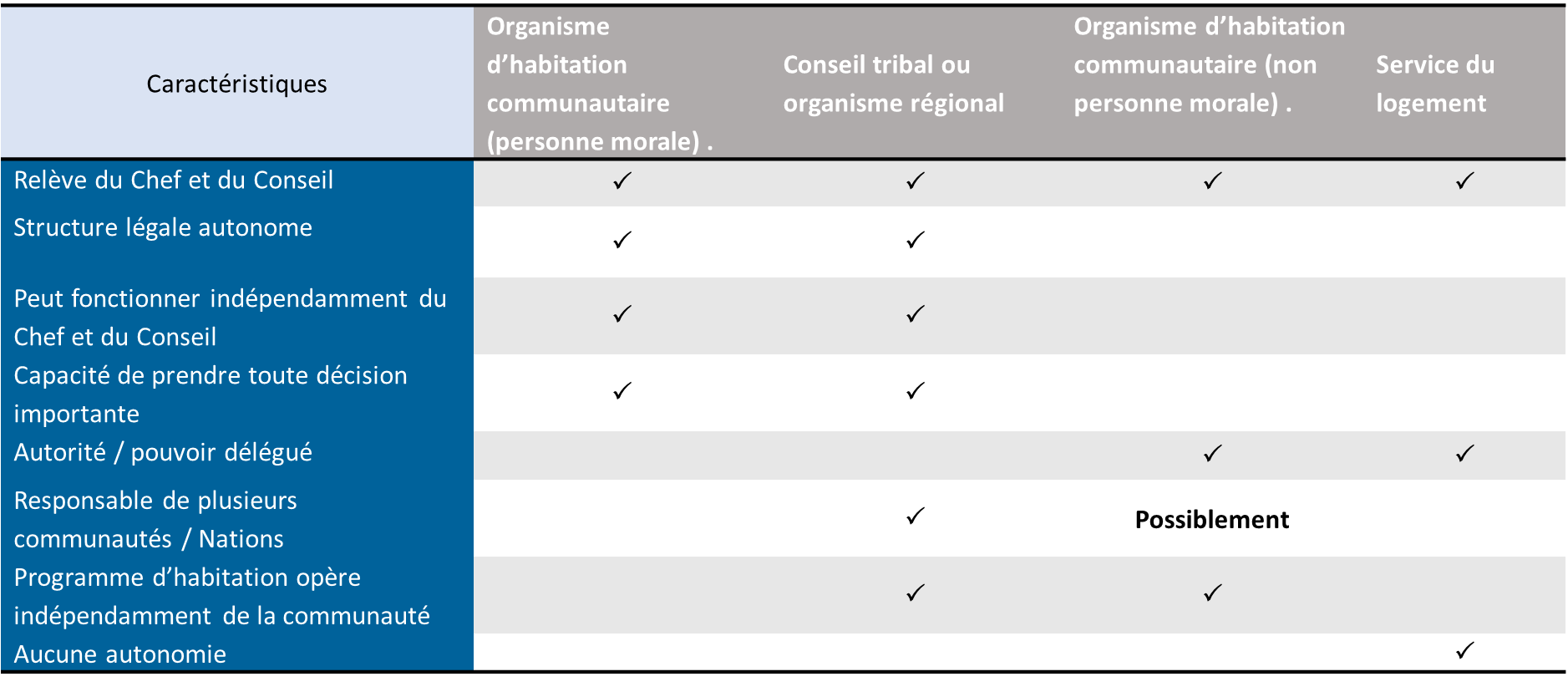 Merci!
.
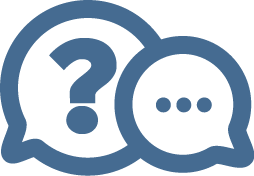 To be filled in by CMHC staff – contact info, etc.
13